Bieszczady
Bieszczady to grupa dwóch pasm górskich w łańcuchu Karpat. Znajdują się między Przełęczą Łupkowską a Przełęczą Wyszkowską. Ciągną się od rzeki Osławy, na zachodzie graniczą z Beskidem Niskim, potem przez dolinę Sanu, Jezioro Solińskie i Ustrzyki Dolne na północy po granicę z Ukrainą na wschodzie oraz ze Słowacją na południu. Najwyższym szczytem po polskiej stronie jest Tarnica – 1346m, a po stronie ukraińskiej Pikuj 1405 m . Dzielą się na Bieszczady Zachodnie i Bieszczady Wschodnie.
Bieszczady kuszą półdzikimi, pierwotnymi krajobrazami połonin, lasami ,  w których płyną nieregulowane rzeki, wodospady, starymi drewnianymi cerkwiami, opuszczonymi, wyludnionymi wioskami oraz rzadkimi gatunkami zwierząt, których nie sposób spotkać w innych rejonach Polski.
Charakterystyczną cechą Bieszczad są połoniny – górskie łąki z których widać panoramę okolicy. Najpopularniejsze połoniny to: Caryńska , Wetlińska, Bukowe Berdo.
W Bieszczadach bije źródło rzeki San.
Znajduje się tam również Jezioro Solińskie. To sztuczny twór utworzony przez zaporę i zalanie dawnej wioski Solina. Można tam uprawiać sporty wodne.
Zapora nad Jeziorem Solińskim.
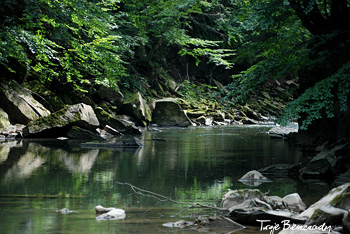 Bieszczadzki Park Narodowy obejmuje 300 km2 . Znajdują się tam również ścisłe rezerwaty przyrody np. ”Bobry na Uhercach,,  ”Sine Wiry,, - to przełom rzeki Wetliny, która tworzy fantastyczne kaskady i wiry.
W Bieszczadach znajduje się jedyny w Polsce Park Gwiezdnego Nieba gdzie można obserwować gwiazdy i być na pokazach astronomicznych.
Park Gwiezdnego Nieba.
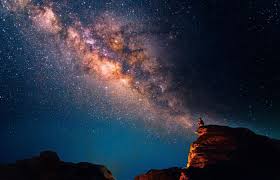 Elementami bieszczadzkiego krajobrazu są liczne i kolorowe cerkwie. Są one pozostałością po rdzennych Rusińskich Góralach – Bojkach i Łemkach,  którzy niegdyś zamieszkiwali te tereny.
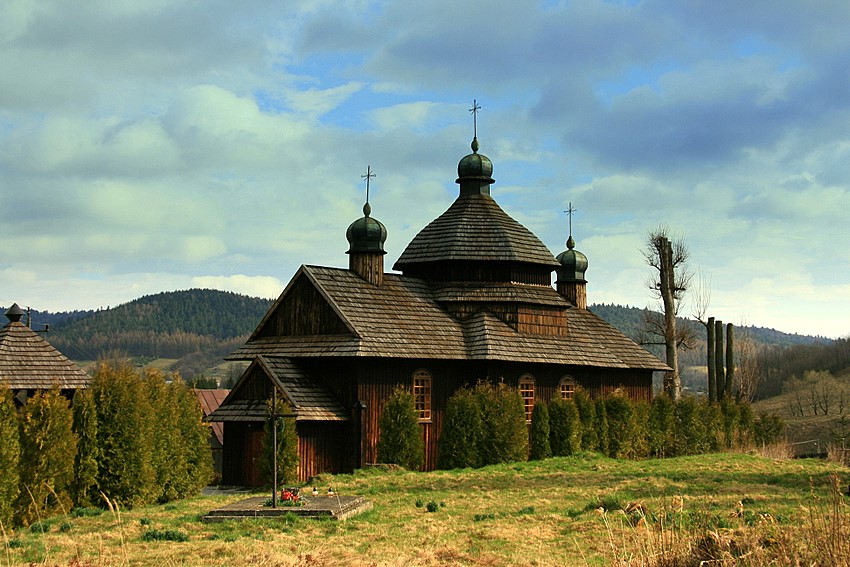 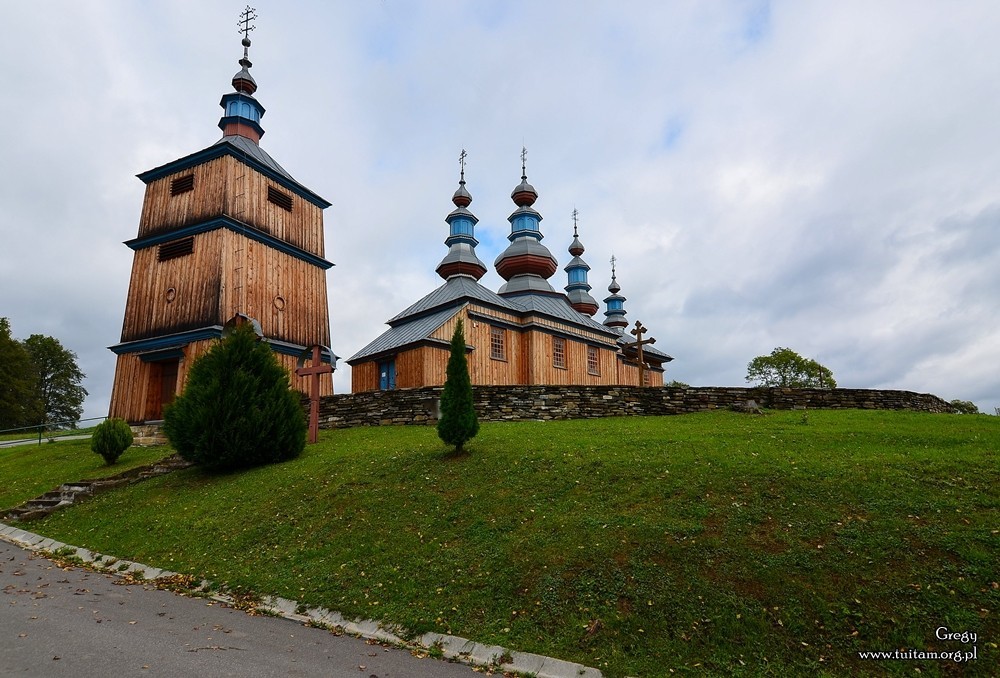 W Bieszczadach można spotkać rysia, wilka, niedźwiedzia brunatnego, żmiję, padalca, salamandrę plamistą, węża Eskulapa,  orlika krzykliwego.
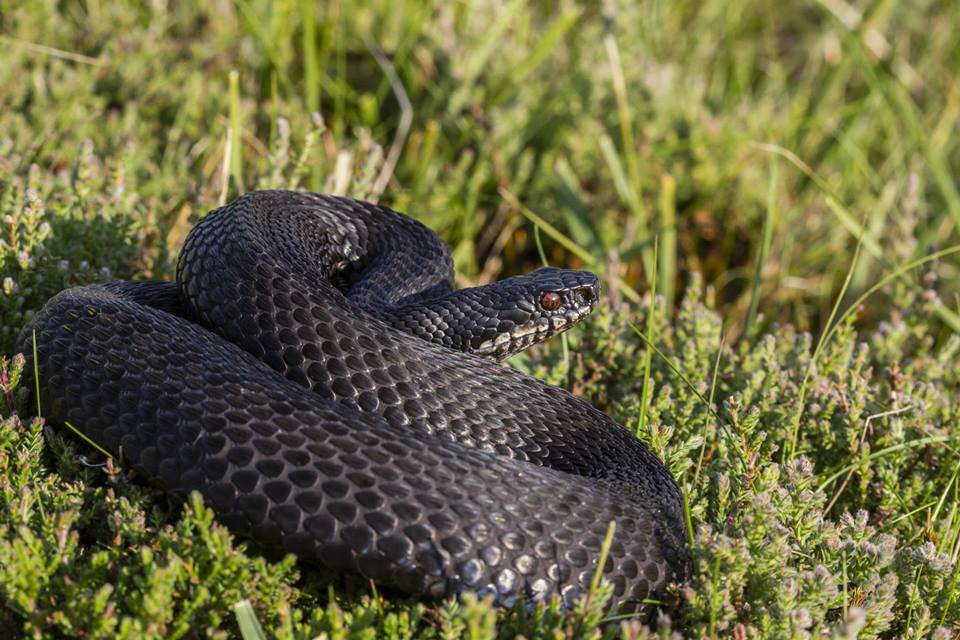 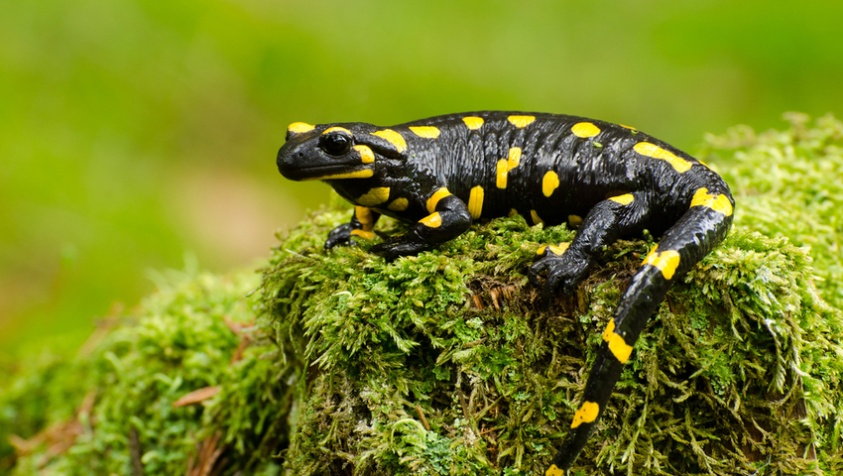 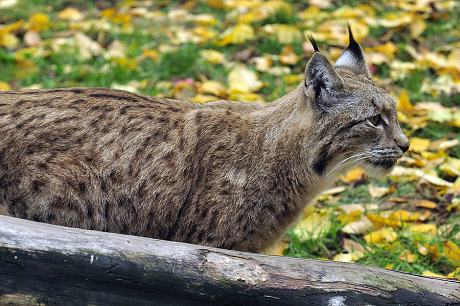 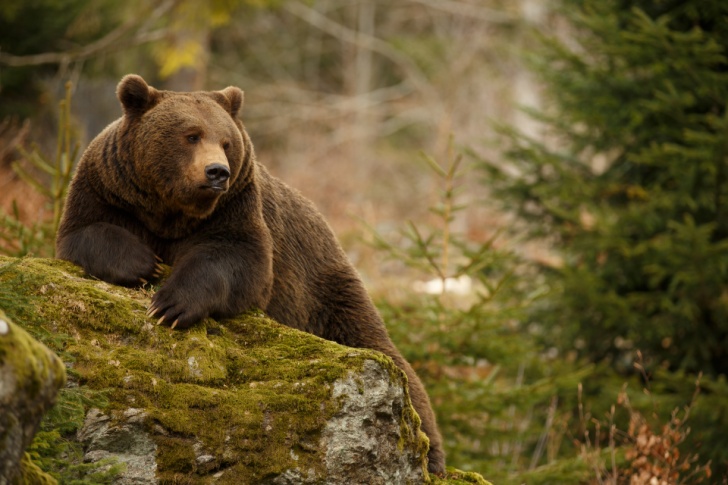 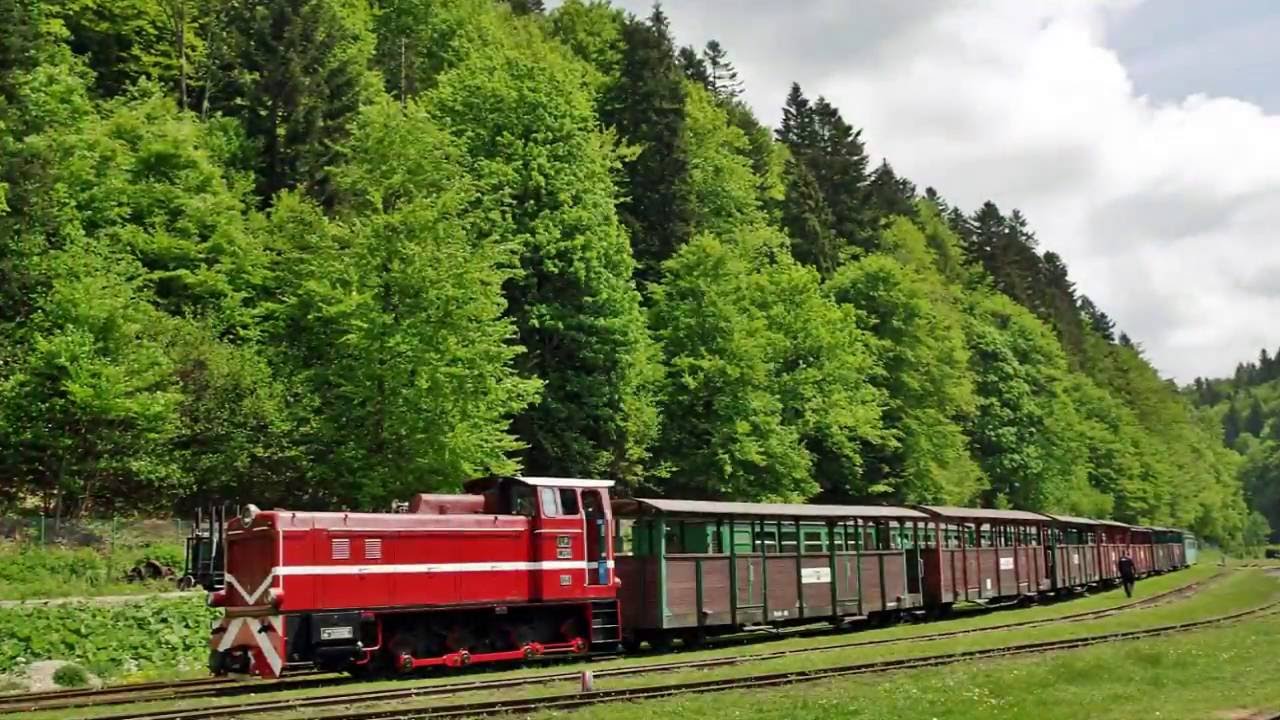 Po Bieszczadach jeździ Kolejka Bieszczadzka, która oferuje wycieczkę  w otoczeniu dzikiej przyrody i pięknych widoków na rozległe połoniny.
Bieszczady przecinają samochodowe trasy turystyczne powstałe po wojnie. To Wielka i Mała Obwodnica. Podróżując nimi mijamy zabytkowe kościoły, cerkwie, miejsca ciekawe przyrodniczo,  podziwiamy piękne widoki.
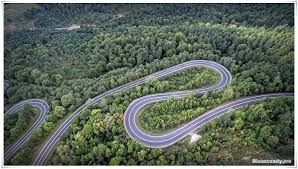 W Bieszczadach znajduje się wiele szlaków pieszych i rowerowych, które oferują bardzo bliski kontakt z przepiękną, dziką, tajemniczą przyrodą.
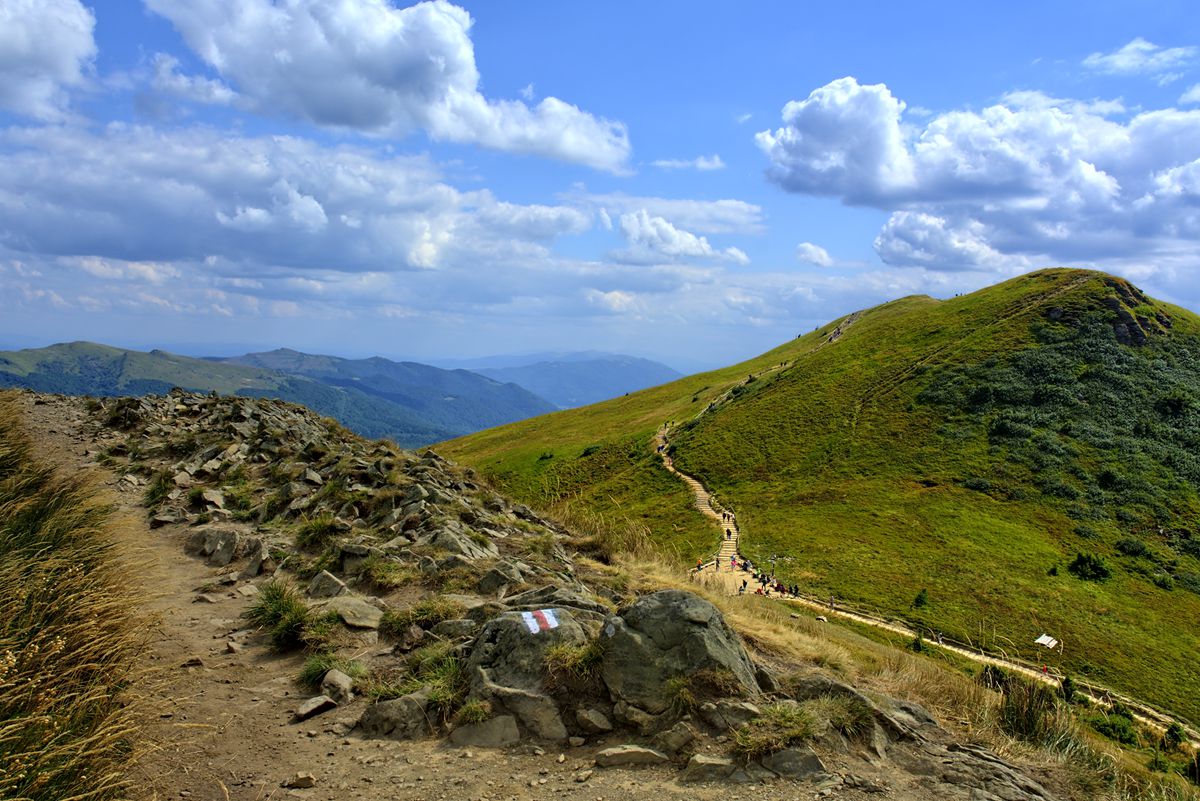 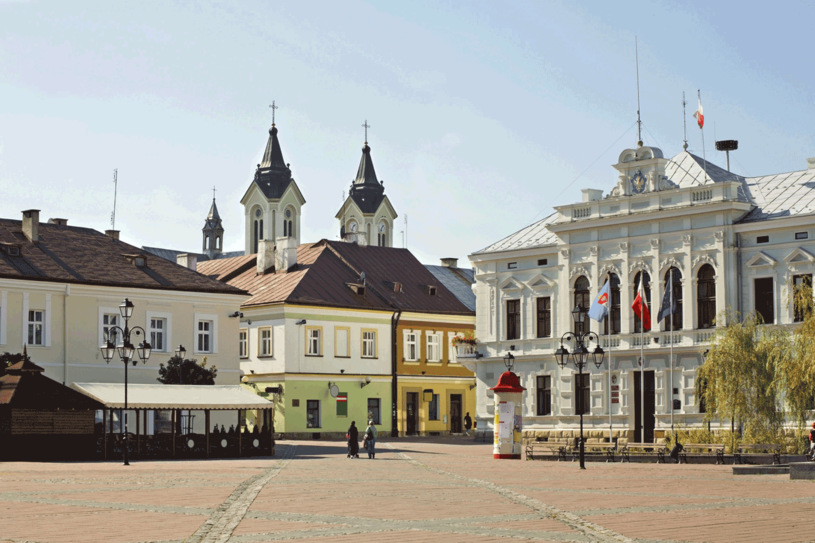 Bramą do Bieszczad jest miasto Sanok, stolicą Ustrzyki Dolne,  miejscowości turystyczne to m.in. Polańczyk, Cisna, Wetlina, Lutowiska.
Dziękuję 
Barbara Chodowska